Oral language and communication
Research toolkit: Unpacking the evidence base
SOLAR: ‘The science of language and reading’ Child Language Teaching and Therapy
Acknowledgement of Country
I would like to pay my respect and acknowledge the Traditional Custodians of the land on which we gather. I pay respect to Elders past and present and extend that respect to other Aboriginal people here today.
‘Title’ by Artist
2
[Speaker Notes: To add:
Image
Title of image and artist]
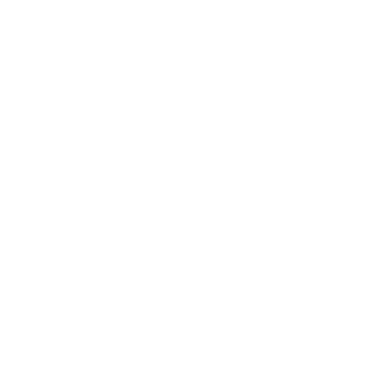 Research toolkit: Unpacking the evidence base
Oral language and communication
Research article 
Snow P (2020). 
SOLAR: ‘The science of language and reading’ Child Language Teaching and Therapy Pages 1 - 12
Quote to consider:​
'Being able to read and write is profoundly transformative, both for individuals and for population level health and wellbeing more widely'. P.1
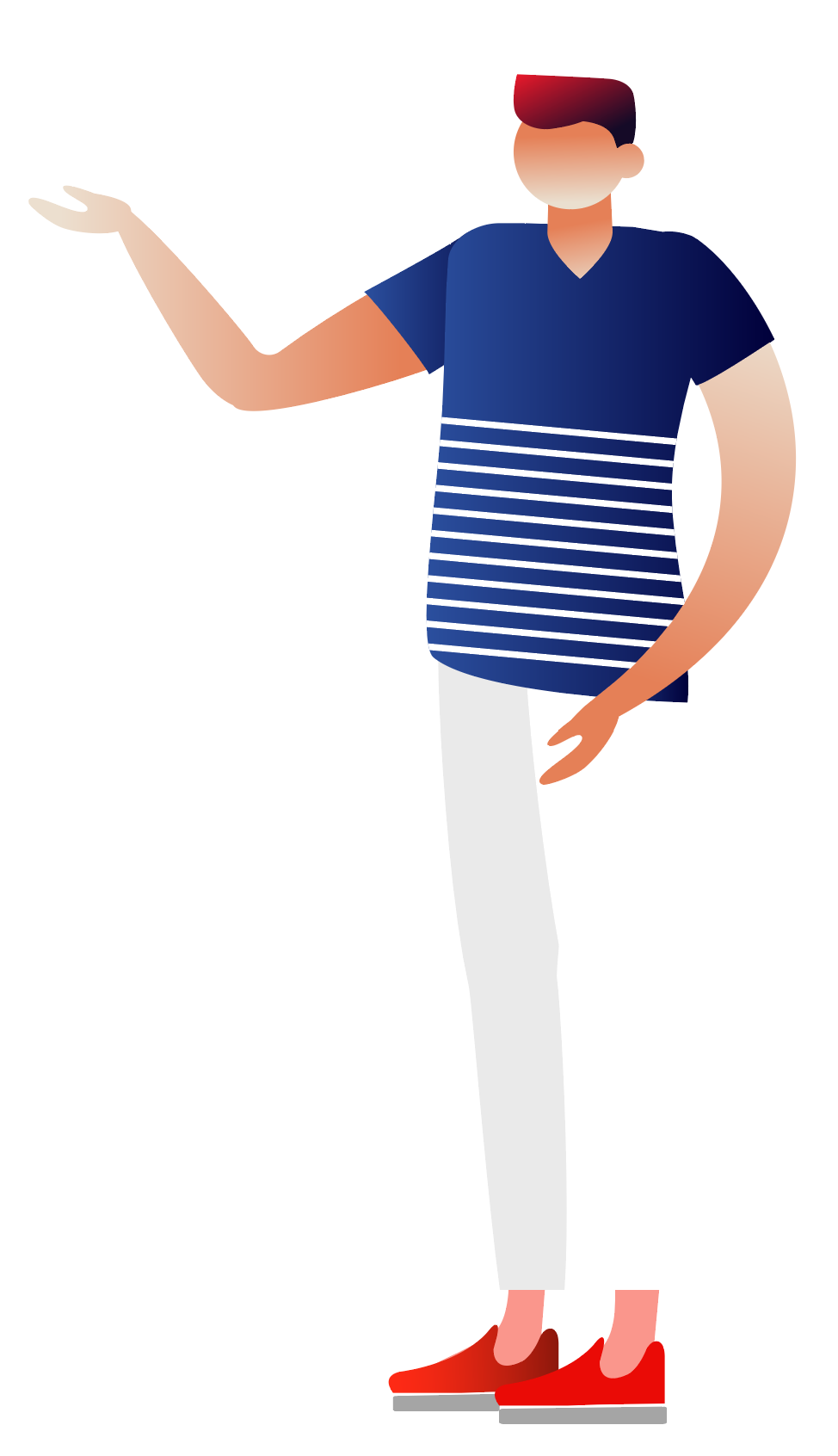 3
[Speaker Notes: Research article is free and accessible online here: SOLAR: The Science of Language and Reading (sagepub.com)​
​
Professional learning opportunity: Present quote to the staff as an engaging 'hook' for consideration or conversation.]
Supporting evidence
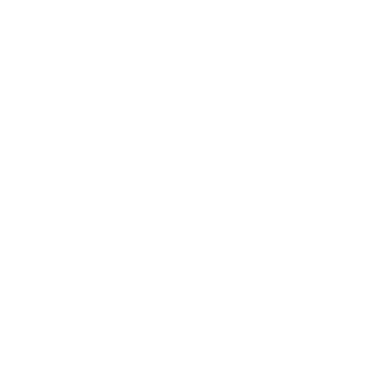 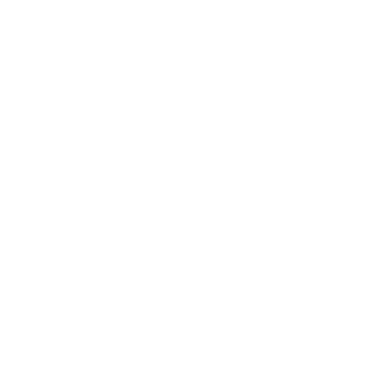 Research toolkit: Unpacking the evidence base
Thinking creatively and critically with research
Read the article and complete the T-chart.
One person begins by writing one of their key ideas and shares evidence from the text and page number where the evidence was found. 
Do a round robin with each person commenting or adding to this key idea. Repeat until all key ideas have been documented. 
When the round robin is complete, read the article to determine what the author says are the key ideas. 
Consider any differences in what the group discussed from what the author says.
4
[Speaker Notes: This text-based protocol is a way to engage teachers to think creatively and critically with the research.​
​
Professional learning opportunity: Leaders can use this text-based protocol to unpack the research. All instructions are provided on the slide.

T-chart:
Key idea:
Example – Reading fluency is an important element for effective reading instruction in the early years.
Evidence (page number):
Example – Fluency is the bridge from word recognition accuracy to text comprehension (page 517).]
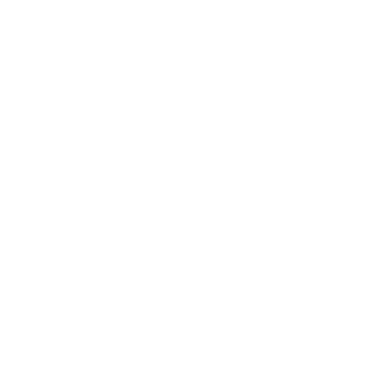 Research toolkit: Unpacking the evidence base
Reading – SOLAR: ‘The Science of language and reading’
Questions to ponder
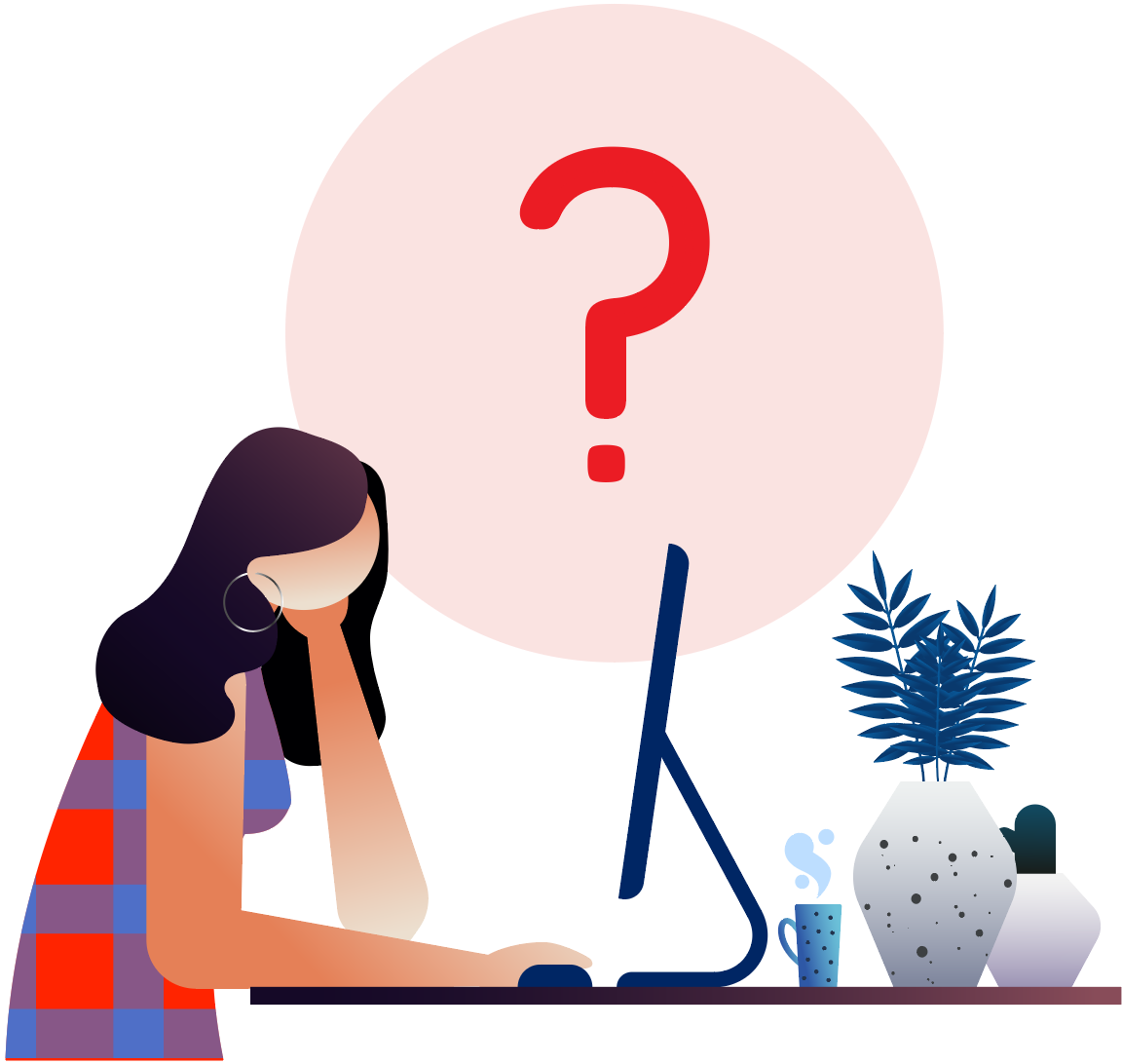 What was the most important observation you made from the research and why?
How does this research resonate with your own understanding and observations of the relationship between language development and reading?
What questions does this research raise for you?
5
[Speaker Notes: These questions can be used to prompt reflection and discussion.]
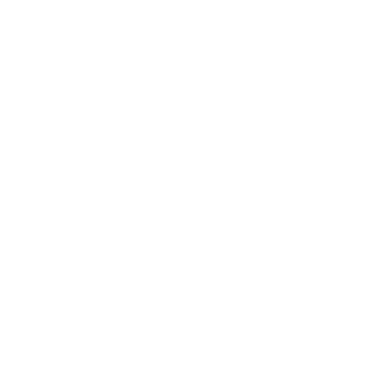 Research toolkit: Unpacking the evidence base
Snapshot of research
Unlike oral language, reading is not a natural or primary skill.​
Reading promotes oral language development through exposure to higher-order vocabulary and complex language structures. ​
SOLAR framework places language at the centre of the reading process and closely considers social and emotional contexts in which oral language and reading ability develop. ​
6
[Speaker Notes: Optional slide to review content. This slide is currently hidden. Leaders can choose to use this slide as a summary. However, using the text-based protocol to unpack will provide more opportunities for engagement and deep understanding.​
​
To unhide: right click on the slide overview in the left-hand panel and select ‘Hide Slide’.]
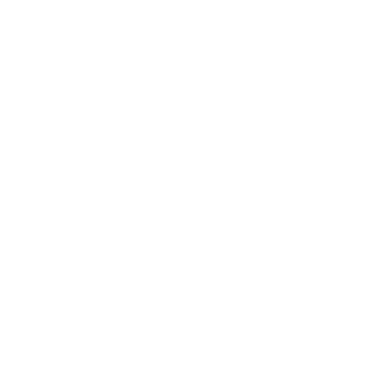 Research toolkit: Unpacking the evidence base
Snapshot of research
It is possible to conceptualise the processes involved in promoting oral language and reading as a house:​
solid ground: emotional and interpersonal experience of infancy​
strong foundations: oral language development in the pre-school years, development of pro-social interpersonal skills and development of reading and writing skills​
structural beam: social-emotional and behavioural wellbeing​
the roof: access to the social and economic mainstream.​
The different sections of ‘the house’ are interdependent, as are oral language skills and reading. For example, vocabulary development and syntactic competency.
7
[Speaker Notes: Optional slide to review content. This slide is currently hidden. Leaders can choose to use this slide as a summary. However, using the text-based protocol to unpack will provide more opportunities for engagement and deep understanding.​
​
To unhide: right click on the slide overview in the left-hand panel and select ‘Hide Slide’.]
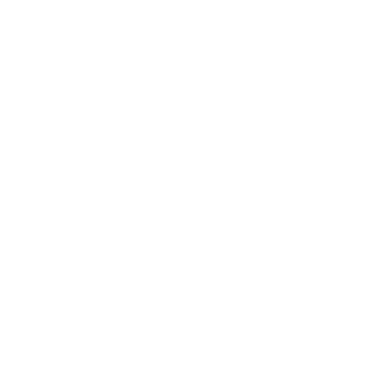 Research toolkit: Unpacking the evidence base
Call to action
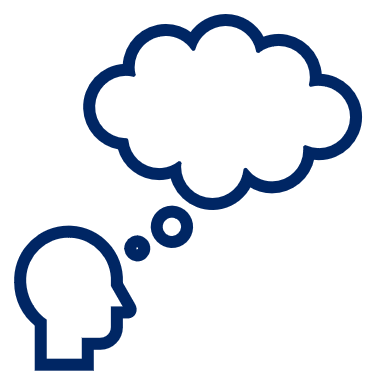 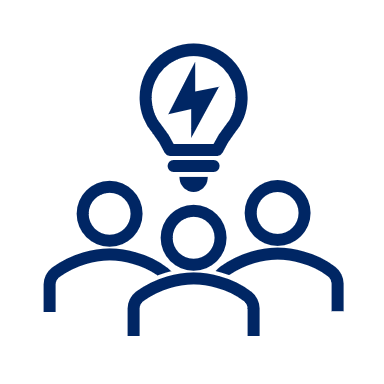 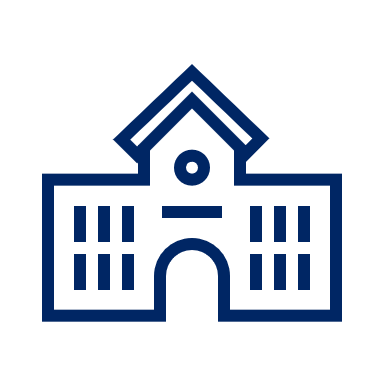 What can you adapt or do differently in your classroom after unpacking this research?
How might this change impact student learning? How will you know?
What changes could we make as a school as a result of unpacking this research?
8
[Speaker Notes: This slide reiterates the importance of taking what has been learnt and putting it into action into the classroom to improve student learning as part of High Impact Professional Learning (HIPL). All 'Unpacking the evidence base' PowerPoint slide decks have these three slides.]
Feedback
Let us know what you think! Complete the feedback survey or scan the QR code.
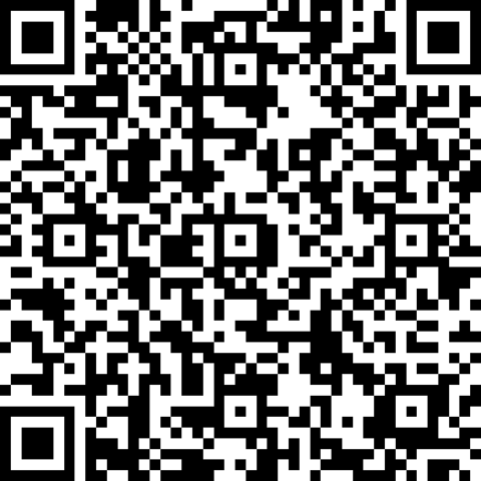 9